INTRODUCTION TO INDUSTRIAL PHARMACY
Lab Instructors
Assist. Lecturers  Pharmacist 
Anas Tarik Nafei 
 Zainab Hassan Mahdi
The conversion of raw materials into certain dosage forms.
Definition of Industrial Pharmacy
Or it is manufacturing, development, marketing and distribution of drug products including quality assurance of these activities.
E.g.: Tablets, capsules, suspensions and ampoules.
Bioavialable
Safe
Properties of Dosage Form
Stable
Effective
Requirements to Formulate Dosage Form
Physicochemical properties of active ingredient and additives
Chemical properties
Oxidation, Decomposition, Crystal structure, Toxicity, Thermodynamic properties
Physical properties
Appearance, Texture, 
Color, Odor, Taste, Melting point, Boiling point, Density, Solubility.
Department of Drug Industry
Research and development department
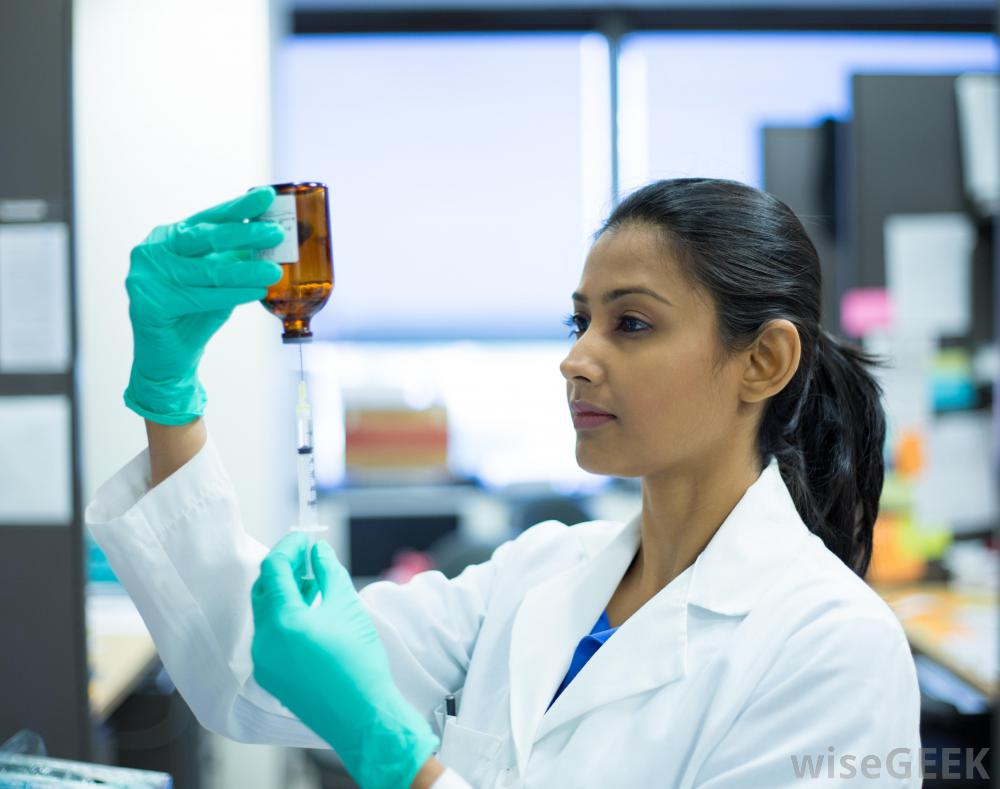 A- Small Scale department (pilot plant)
B- Responsible for formulation of a new dosage forms.
C- Need Wikipedia pharmacist
E.g.: Discover new drug like Evotaz (atazanavir and cobicistat) tablets for HIV and check its pharmacological properties then transfer to development department to develop the new drug
2-	Production department
(A) Large scale department (full-scale plant).
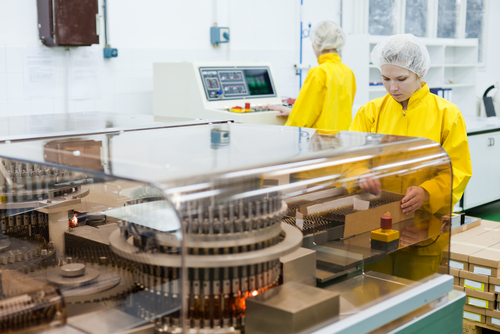 (B) Responsible for production of dosage form in large scale department.
(C) Need skilled workers.
E.g. Area for production of tablets, capsules, ampoules and solutions.
3-	Quality control department:
Evaluation department.

Responsible for evaluation of dosage form before going to the market and following up the product from the market to ensure the stability.

E.g.: Ensure no differences between batches for the same company within accepted evaluations.
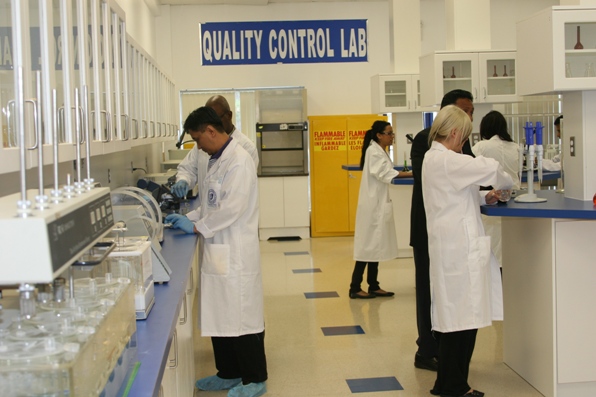 4- Marketing department:
Responsible for marketing of drugs to pharmacies and hospitals.
5- Non-laboratory department:
Responsible for finding markets for dispense, management, accounting and personnel.
1- Compatible with the GMP specifications like clean, sterilization, and all personnel should wear certain protective work outfits.
Drug Factories Requirements
2- Departments separation 
E.g.: Antibiotics department should be separated from other departments.
Cubic mixer
Dense powder and granules
Equipments used in laboratory
Ribbon mixer
Wet granulation
Double cone mixer
Dry and free flowing powders
1st: Tablet equipment
(1)  Mixers
Suppository mixer
V-Shaped mixer
Non viscous granules or powder
Z-Shaped mixer 
Powder and granules
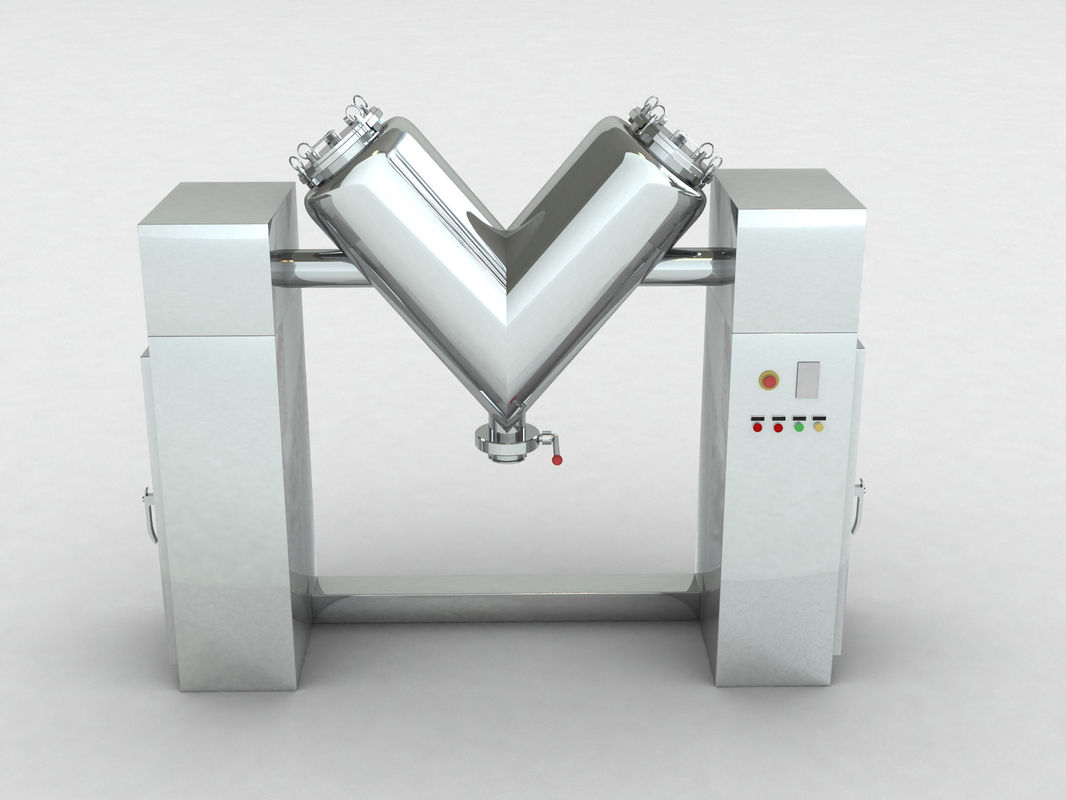 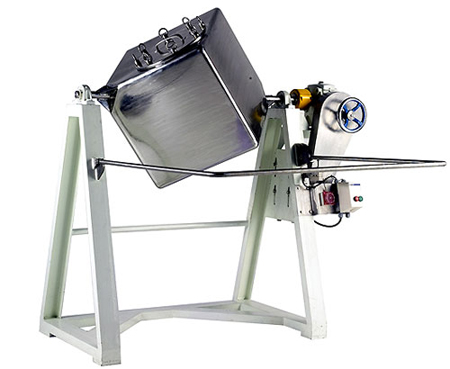 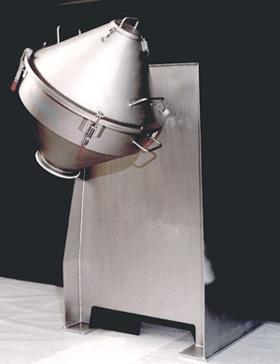 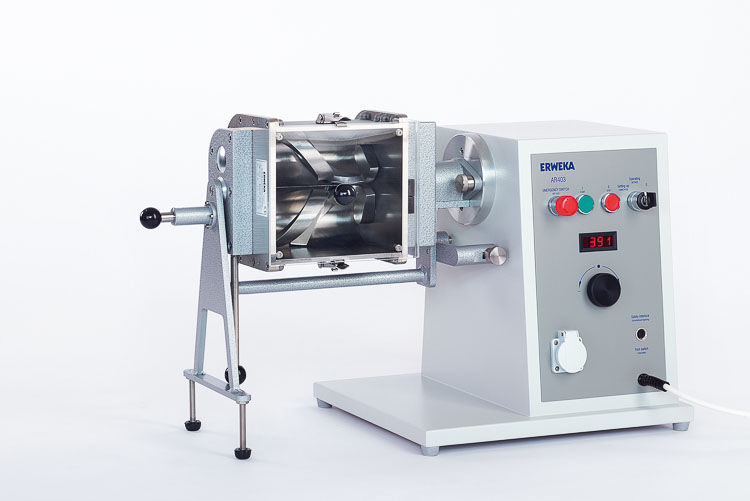 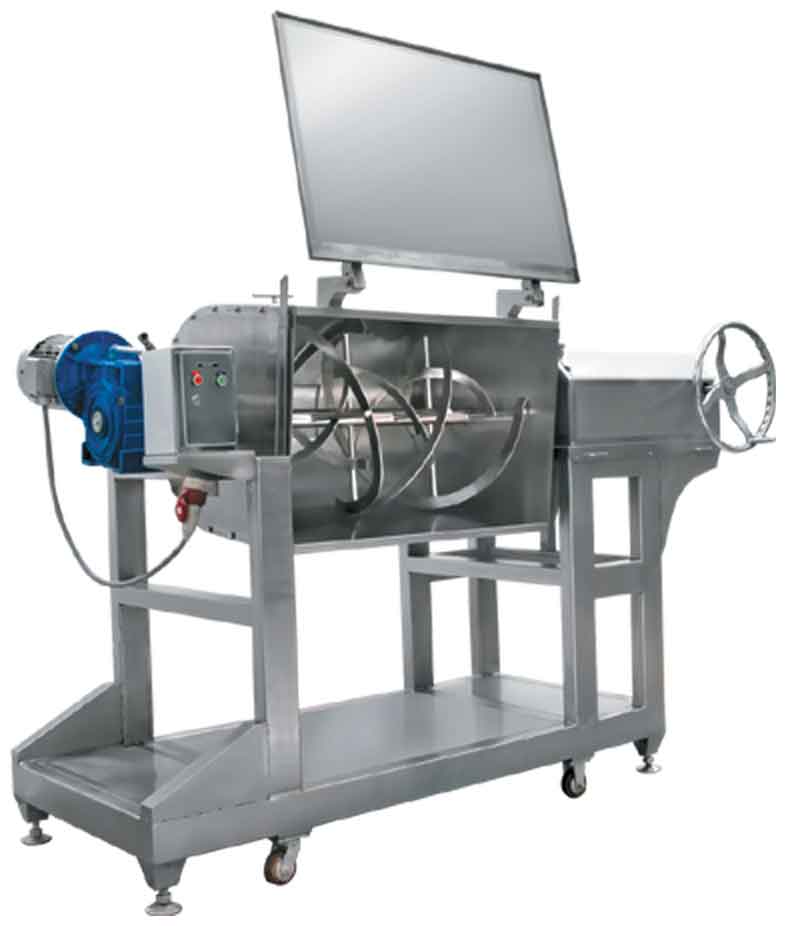 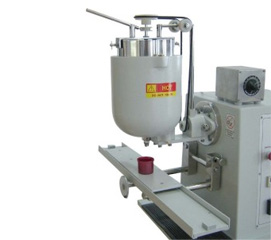 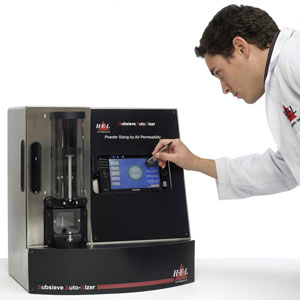 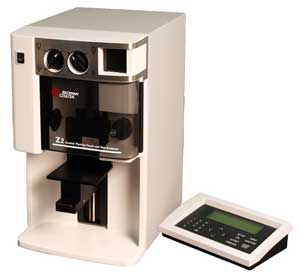 (2) Sieves
Get uniform particle size
Sub-sieve sizer
Separate particles according to their size (0.2 to 50µm range).
Coulter counter 
Measure number of particles and size (< 1µm).
(3) Homogenizer [Granulator] 
Dry granulator 
granulate slugs and pellets.
Wet granulator granulate suspensions, emulsions and dispersions.
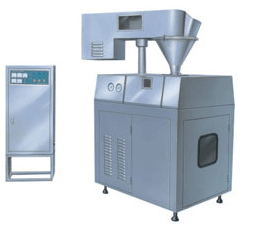 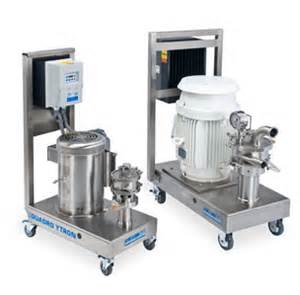 (4) Tablet machine
a- Hooper (for storing the materials).
b- Feeder.
c- Die.
d- Upper punch (determine the thickness of the tablet) and the lower punch (determine the weight of the tablet).
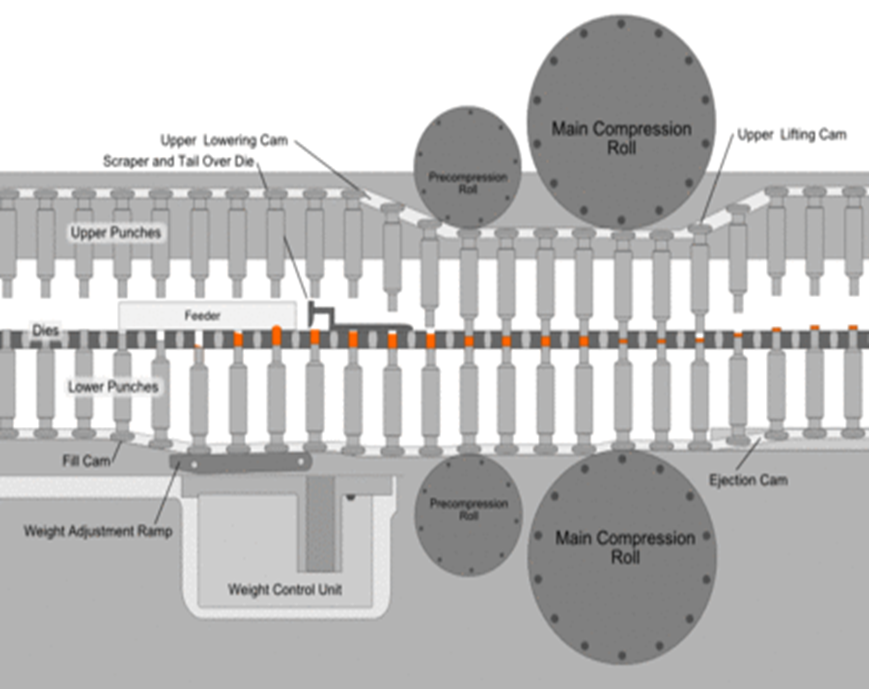 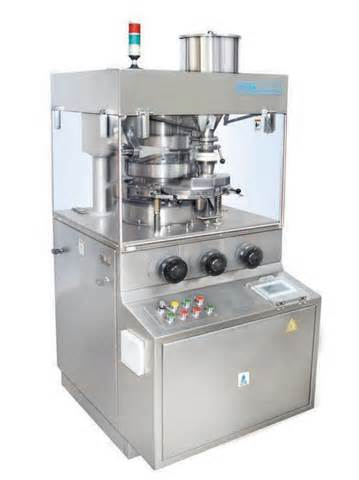 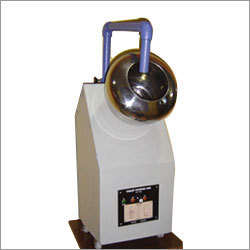 (5) Coating pan: 
produce uniform coating on tablet by either sugar or thin film.

(6) Polishing drum: 
add polishing materials during operating the drum.
(7) Evaluation equipment
Quality control department to determine the manufactured tablet fall within required standards.
(A) Flow meter: measure the flowability of the tablets.

(B) Flame photometer: measure the concentration or amount of ions such as K and Na.

(C) Hardness tester: measure the hardness of the tablet
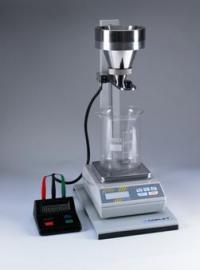 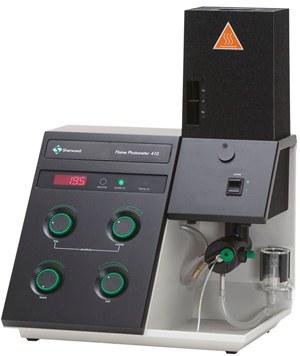 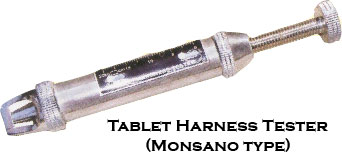 Hardness tester: 
Electrical hardness tester 
such as Erweka hardness tester.
Manual hardness tester 
such as Monsato hardness tester.
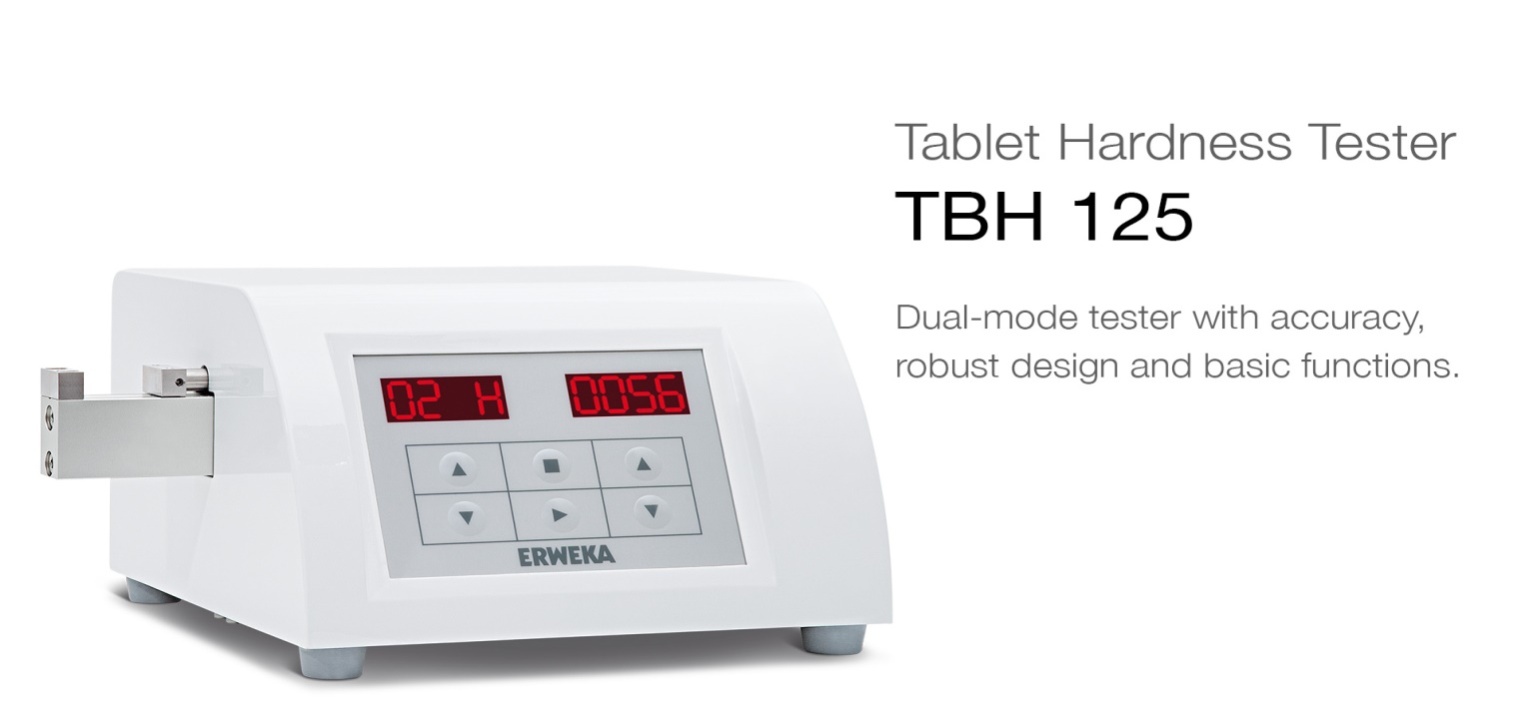 1- very friable tablet 


           crack rapidly.
(D)
Tablet friabilator:
 measures the tablet friability that means
2- very solid tablet 


will not crack easily.
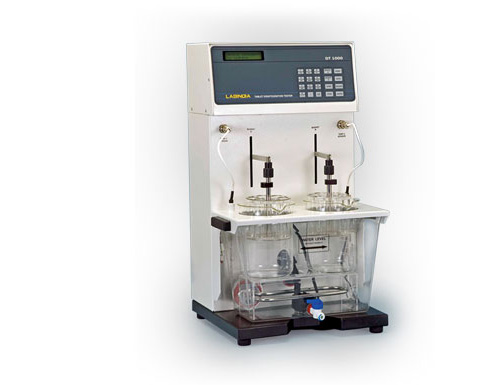 (E)Disintegration apparatus: 
measure the time required for disintegration and evacuation from the stomach. 
consist of 2-4 baskets each has 6 cylinders, the dosage form placed in the cylinder, which will be immersed in buffer and placed in water bath operating at 37° C. 
The disintegration time is between 15-30 minutes.
Exception: (Hard tablet) with higher quantity of binder will require > 30 min. to disintegrate.
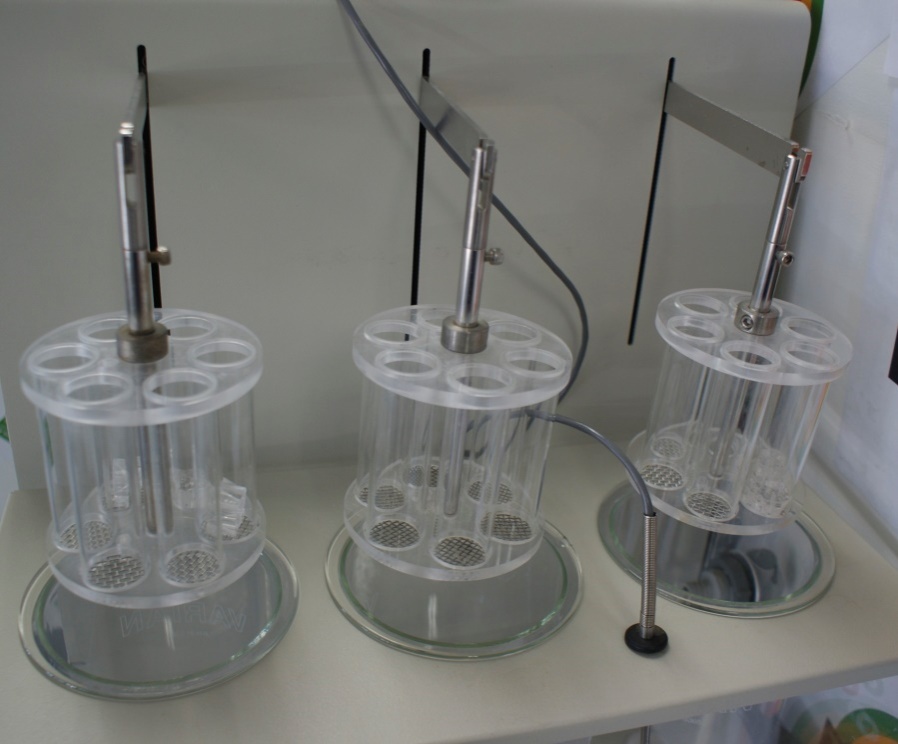 (f) Dissolution rate apparatus
In vitro method to measure the dissolution of drugs inside the body. 
Consist of 2-6 jars filled with buffer (0.1N HCl, phosphate) and the (Tablet, film or In-situ gel) is placed in the jar and a sample is taken every 10 min.
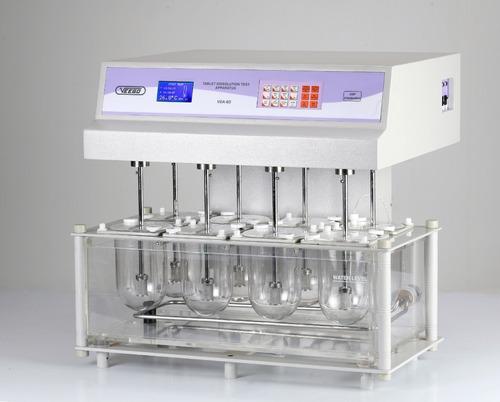 2nd: Semi solid dosage form equipment:
Ointment agitator (Filler).
Three roller mill.
Collapsible closer (to close the tubes).
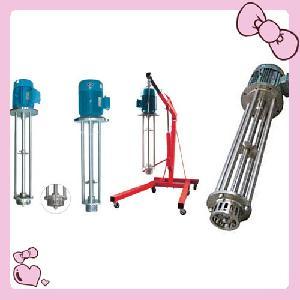 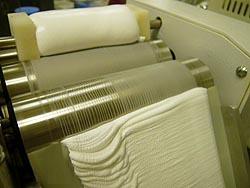 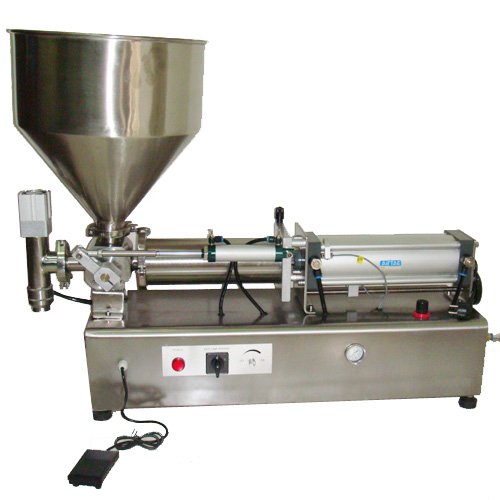 3rd: Ampoules equipment:
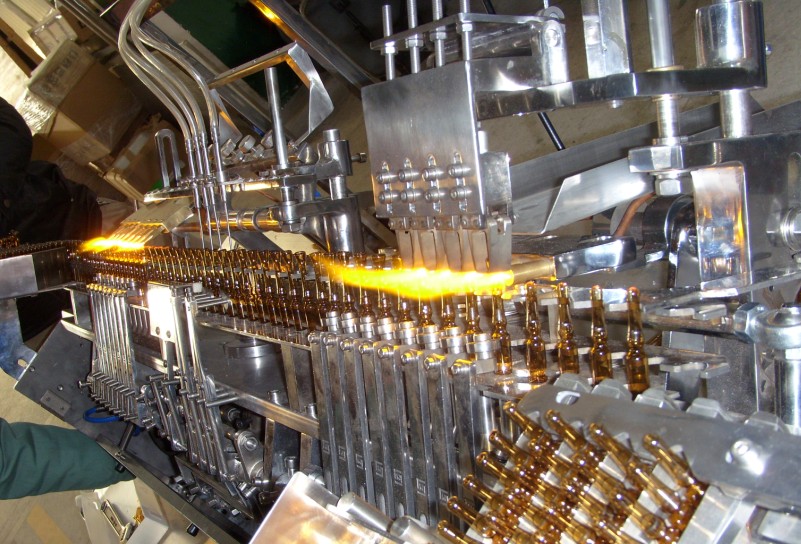 (A) Ampoule filling machine (consist of manual tool fills the ampoule in every push is 1 ml).
(B) Ampoule filling and sealing machine (connected with other device that control it’s operation).
(C) Ampoule sealing machine 
(utilize high temperature heat to seal the tip of the ampoule).
(D) Millipore filter 
(sterilization of liquid because of small pores (0.3 – 0.5 µ)).
Devices for evaluation of ampoules:
(2) Leaker test apparatus.
(1) Clarity test device.
(3) Sterility test.
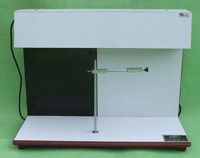 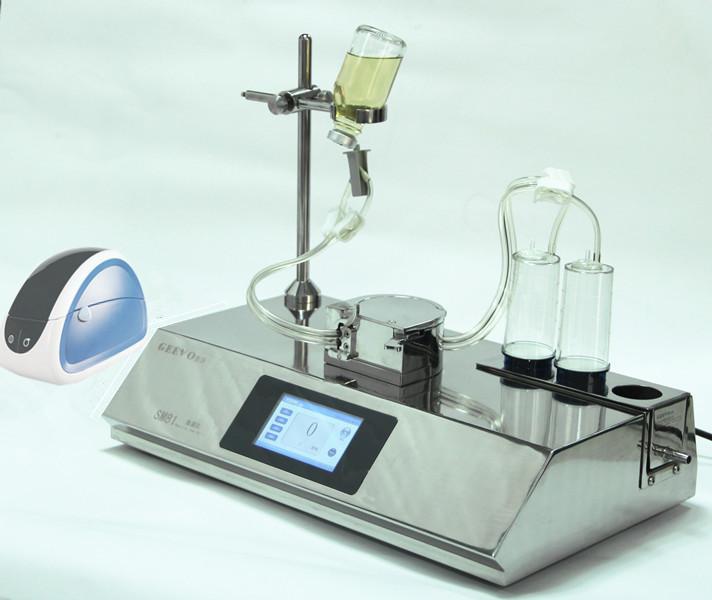 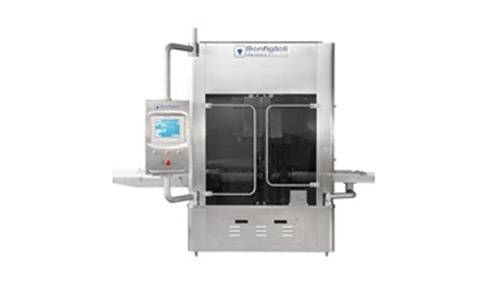 4th: Drying equipment:
Dry oven 
for dry heat or heat sterilization that require long time.
Autoclave
for moist heat sterilization.
Tray dryer
which operates by passing hot streams of air.
Freeze dryer
 for substances affected by heat or moisture especially hormones.
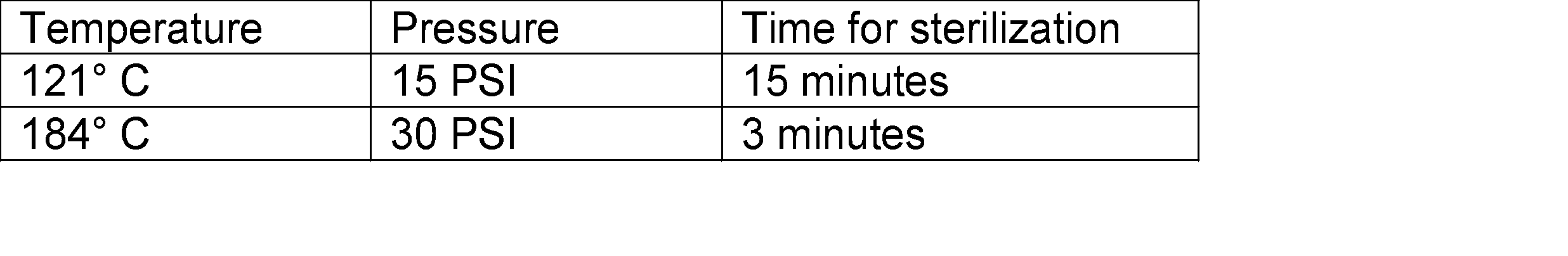 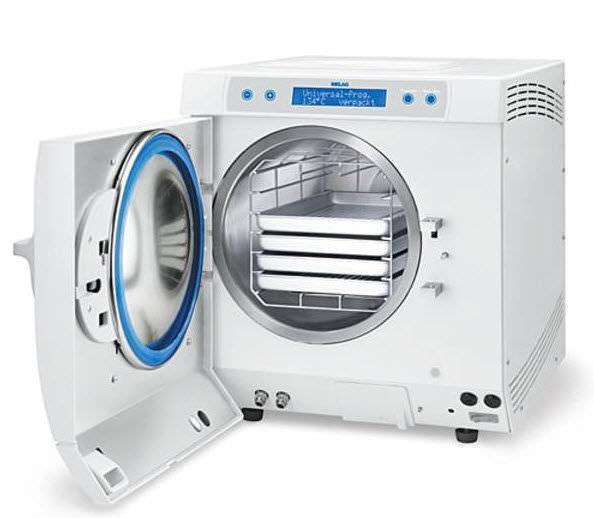 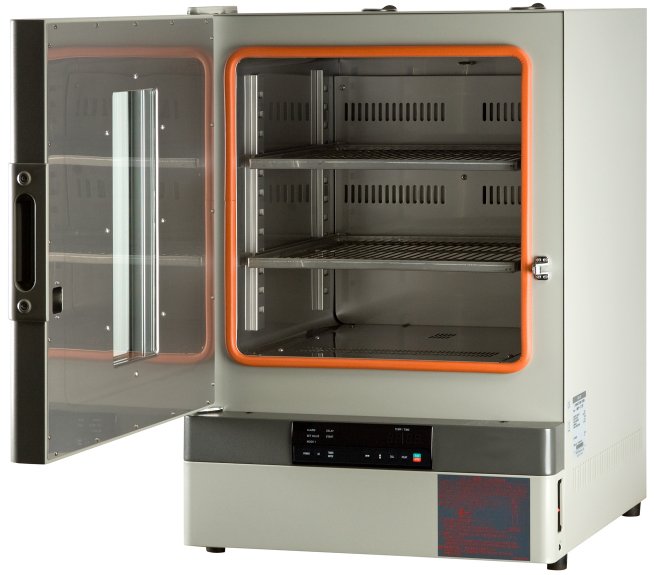 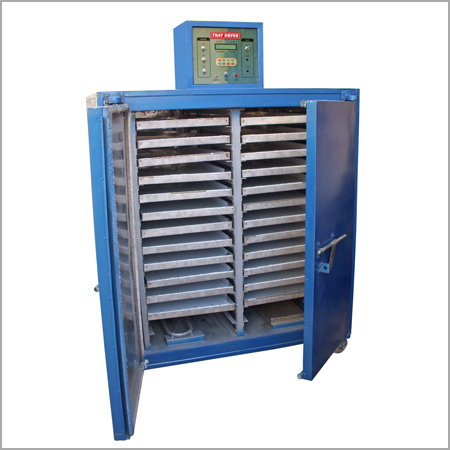 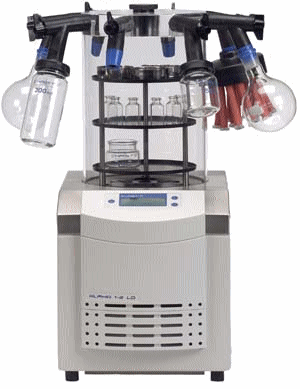 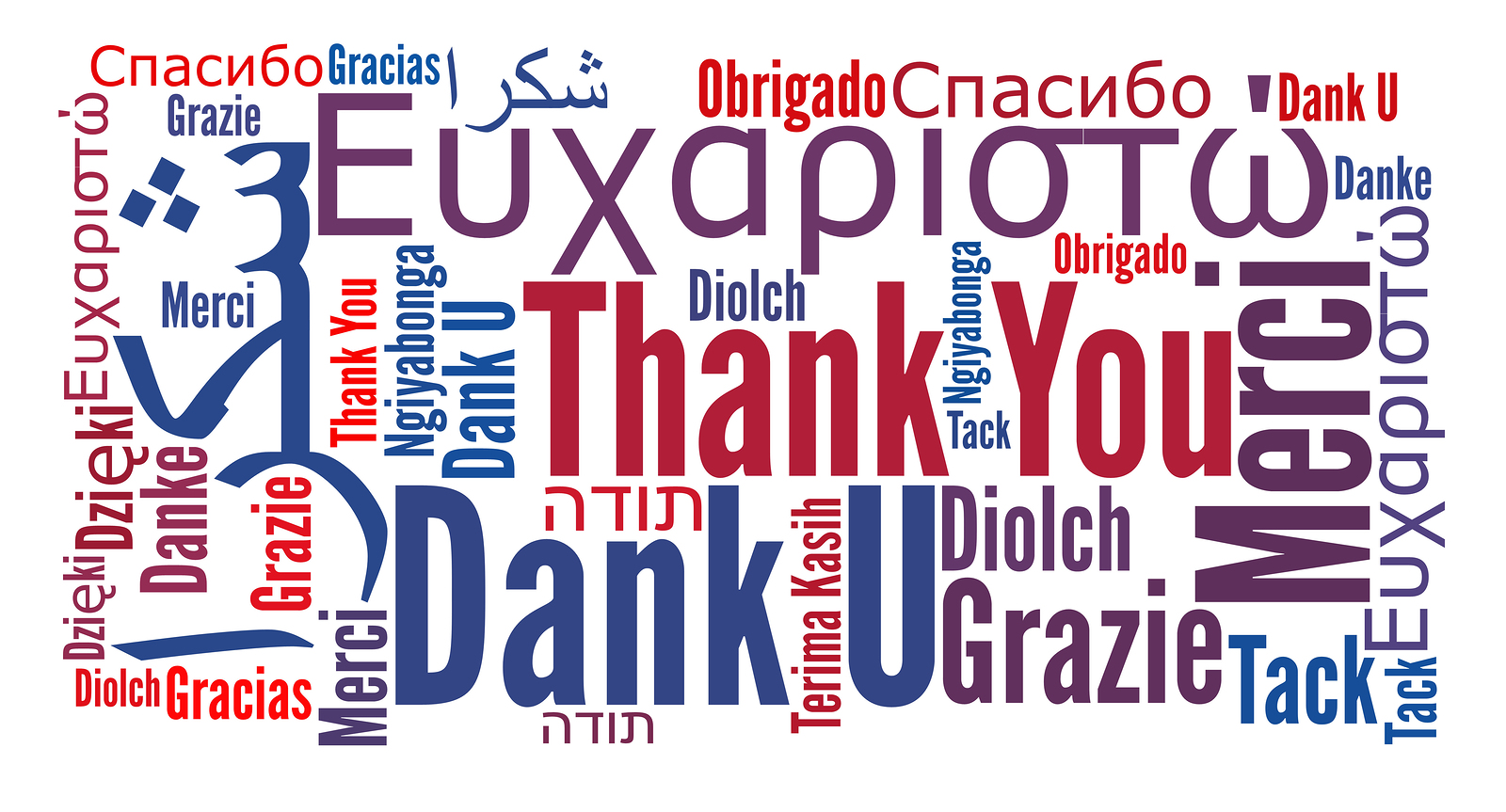